Lecture Number 11“Is God A Trinity”
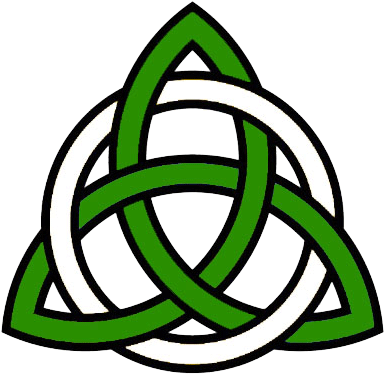 Instructor
Dr. J.S. Vaughn
Why Must we understand this subject?
[Speaker Notes: I’m a Christian; I believe in THE FATHER – THE SON – THE HOLY SPIRIT but I do not believe in THE TRINITY!!! Why? Because the numbers don’t add up!!! – You may thing the WHOLE CHRISTIAN WORLD accepts the The Trinity but many Christians throughout history have not accepted it and in fact gave their very blood to stand against it – The New Testament was written in the 1st Century --- the teaching of the Trinity did not begin until the 4th century – developed at a Catholic Church counsel in the city of Nicea – 325 AD – 2 centuries after the completion of The Bible]
The Catholic Church Council of Nicea
[Speaker Notes: This Council established the first OFFICIAL DEFINITION of God and Christ and the Holy Spirit – Why did they need to be identified CENTURIES after the Bible was completed? Was the Bible HAZY on who the Father and Jesus was? After the Apostles were martyrd.. Christians went underground for much of that time.. What we refer to as the AGE OF SHADOWS – Chrisitanity was a shadow religion until Constantine gave it the approval of the beast.. The roman empire]
Just what is the TRUE nature of the God of the Bible?
Belief in the Trinity is a Litmus Test for Salvation for most of Christianity
A mystery NOT to be understood?
Are we to be in the dark about God?
I Cor 14:33 - Confusion
Professional Explanations of The Trinity
Is the word “Trinity” biblical
Trinity is the creation of MAN
Martin Luther’s Admission
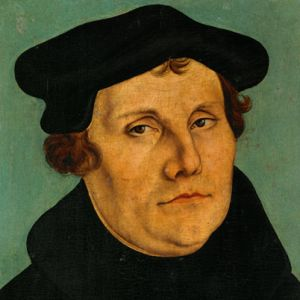 Martin Luther, the German priest who initiated the Protestant Reformation, conceded, "It is indeed true that the name 'Trinity' is nowhere to be found in the Holy Scriptures, but has been conceived and invented by man" (reproduced in The Sermons of Martin Luther, John Lenker, editor, Vol. 3, 1988, p. 406).
Greek Philosophy – not Jewish!!!
Shirley Guthrie, Jr., professor of theology at Columbia Theological Seminary, writes: "The Bible does not teach the doctrine of the Trinity. Neither the word 'trinity' itself nor such language as 'one-in-three,' 'three-in-one,' one 'essence' (or 'substance'), and three 'persons,' is biblical language. The language of the doctrine is the language of the ancient church taken from classical Greek philosophy" ( Christian Doctrine, 1994, pp. 76-77)."
The Origin of this doctrine
The Origin of this doctrine
The Age of Shadows
Constantine changed it all
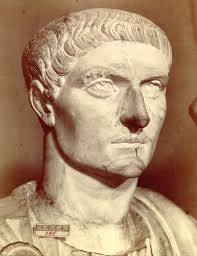 As emperor in a period of great tumult within the Roman Empire, Constantine was challenged with keeping the empire unified. He recognized the value of religion in uniting his empire
The Debate Continues
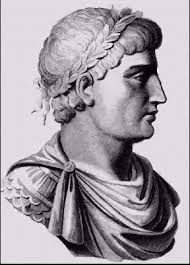 Emperor
Theodosius
The Great
THE CITY CLERK DECIDES!!
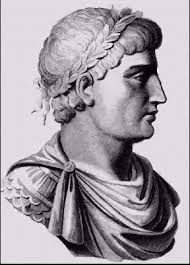 Emperor
Theodosius
The Great
The HOLY SPIRIT was officially added to the Godhead by the city clerk
The teaching of the three Cappadocian theologians "made it possible for the Council of Constantinople (381) to affirm the divinity of the Holy Spirit, which up to that point had nowhere been clearly stated, not even in Scripture" ( The HarperCollins Encyclopedia of Catholicism, "God," p. 568)
The Threat of Death
The Great Addition – I John 5:7-8
Many other more recent Bible versions likewise recognize the spurious added text and omit it, including the New International Version, American Standard Version and New American Standard Bible, English Standard Version, New English Bible and Revised English Bible, New American Bible, Jerusalem Bible and New Jerusalem Bible, Good News Bible, New Living Translation, Holman Christian Standard Bible, Bible in Basic English and the Twentieth Century New Testament. 
"The textual evidence is against 1 John:5:7," explains Dr. Neil Lightfoot, a New Testament professor. "Of all the Greek manuscripts, only two contain it. These two manuscripts are of very late dates, one from the fourteenth or fifteenth century and the other from the sixteenth century. Two other manuscripts have this verse written in the margin. All four manuscripts show that this verse was apparently translated from a late form of the Latin Vulgate" ( How We Got the Bible, 2003, pp. 100-101).
IT’s A FRAUDULENT ADDITION
How the Bible reveals God
You can KNOW God (Yahweh)
Inspired by God Himself, the Bible gives us the master key to knowing Him: "Scripture speaks of 'things beyond our seeing, things beyond our hearing, things beyond our imagining, all prepared by God for those who love him'; and these are what God has revealed to us through the Spirit. For the Spirit explores everything, even the depths of God's own nature" 
1 Corinthians:2:9-10Revised English Bible.
There is ONE GOD & Father of our Lord Jesus Christ – these 2 are 1
How does 2 Become 1?
"Therefore a man shall leave his father and mother and be joined to his wife, and they shall become one flesh"(Genesis:2:24). A couple becomes "one flesh" in a marital sexual union. But there is another important metaphorical meaning as well. Though two separate and distinct beings, in this context the two become one.
Some 4,000 years later Jesus reiterated this concept when He said, regarding marriage, that "‘the two shall become one flesh'; so then they are no longer two, but one flesh. Therefore what God has joined together, let not man separate" (Mark:10:8-9In marriage the two become one when joined in the covenant relationship they share. But they still remain two separate individuals, still one male and one female—joined together in marriage as one family unit. –JESUS & HIS FATHER were ONE although separate in FORM!
Is the Holy Spirit a Person?
Is the Holy Spirit a Person
Let’s research the word “Spirit”
Hebrew – Ruach- wind or invisible force
Greek – Pneuma – wind or invisible force
Scripture says that "God is Spirit" and He is Holy – thus Holy Spirit(John:4:24).
 Yet we are also told that God has a Spirit—the Spirit of God or the Holy Spirit.How does something that IS SPIRIT have a Spirit?
So WHAT is the Holy Spirit?
"The power of the Highest"  
Rather than describing the Holy Spirit as a distinct person or entity, the Bible most often refers to it as and connects it with God's divine power (Zechariah:4:6; Micah:3:8). Jewish scholars, examining the references to it in the Old Testament Scriptures, have never defined the Holy Spirit as anything but the power of God.
So WHAT is the Holy Spirit?
The Holy Spirit it the MIND & ESSENCE & LIFE FORCE OF GOD
THE MIND OF CHRIST IS THE HOLY SPIRIT
Holy Spirit and Spirit of Christ is THE SAME THING!!!!
Should we refer to the Holy Spirit as “IT” OR “HIM”
Compare to God & Christ - Personal
Paul and Peters Salutations
The same greeting, with only minor variations, appears in every epistle that bears Paul's name. Notice how consistent he is in not including the Holy Spirit in his greetings:
• "Grace to you and peace from God our Father and the Lord Jesus Christ" (Romans:1:7).
• "Grace to you and peace from God our Father and the Lord Jesus Christ" (1 Corinthians:1:3).
• "Grace to you and peace from God our Father and the Lord Jesus Christ" (2 Corinthians:1:2).
• "Grace to you and peace from God the Father and our Lord Jesus Christ" (Galatians:1:3).
• "Grace to you and peace from God our Father and the Lord Jesus Christ" (Ephesians:1:2).
• "Grace to you and peace from God our Father and the Lord Jesus Christ" (Philippians 1:2).
• "Grace to you and peace from God our Father and the Lord Jesus Christ" (Colossians:1:2).
• "Grace to you and peace from God our Father and the Lord Jesus Christ" (1 Thessalonians:1:1).
• "Grace to you and peace from God our Father and the Lord Jesus Christ" (2 Thessalonians:1:1-2).
• "Grace, mercy, and peace from God our Father and Jesus Christ our Lord" (1 Timothy:1:2).
• "Grace, mercy, and peace from God the Father and Christ Jesus our Lord" (2 Timothy:1:2).
• "Grace, mercy, and peace from God the Father and the Lord Jesus Christ our Savior" (Titus:1:4).
• "Grace to you and peace from God our Father and the Lord Jesus Christ" (Philemon 3).
The Holy Spirit is always left out of these greetings—an unbelievable and inexplicable oversight if the Spirit were indeed a person or entity coequal with God the Father and Christ!
What about “The Fellowship of The Holy Spirit”
Paul's epistles record no attempt on his part to explain the Trinity or Holy Spirit as a divine person equal with God the Father and Jesus Christ.
In all of Paul's writings, only in 2 Corinthians:13:14 is the Holy Spirit mentioned along with the Father and Jesus Christ in such expressions, and there only in connection with the "fellowship of the Holy Spirit" (NIV) in which believers share—not in any sort of theological statement on the nature of God. The point Paul makes here is that God's Spirit is the unifying agent that brings us together in godly, righteous fellowship, not only with one another but with the Father and Son.
Yet here, too, God's Spirit is not spoken of as a person. Notice that Paul writes that our fellowship is of the Holy Spirit, not with the Holy Spirit. As 1 John:1:3 tells us, "Truly our fellowship is with the Father and with His Son Jesus Christ"—the Holy Spirit is not mentioned.
Jesus spoke of His Father alone!!!
Jesus likewise never spoke of the Holy Spirit as a divine third person. Instead, in numerous passages He spoke only of the relationship between God the Father and Himself (Matthew:26:39; Mark:13:32; 15:34; John:5:18, 22; etc.) 
The Holy Spirit as a person is conspicuously absent from Christ's teaching in general. Of particular interest in this regard are His many statements about Himself and the Father, especially when He never makes similar statements about Himself and the Holy Spirit.
God’s Throne
No worship to the Holy Spirit
The Holy Spirit is THE AGENCY whereby God acts
Matt 28:19
Matthew 28:19 
Luke 24:46-47
Even if this verse were not a forgery… it would only prove that God, through the sacrifice of His Son Jesus and the power of His Holy Spirit brings salvation to men
Google Matt 28:19 forgery
Why is the Holy Spirit called “HE”
This is VERY difficult to explain to English speaking people - Greek, like the Romance languages deriving from Latin (Spanish, French, Italian, etc.), assigns a specific gender for every noun. Every object, animate or inanimate, is designated as either masculine, feminine or neuter.
Why is the Holy Spirit called “HE”
For example, in French the word livre, meaning "book," is of the masculine gender and is referred to by a pronoun equivalent to the English "he" or "him." And in Spanish, mesa, or "table," is in the feminine. Clearly, although these nouns have gender, their gender does not refer to actually being male or female. In the English language, in contrast, most nouns that do not refer to objects that are male or female are referred to in the neuter sense, with the pronoun "it."
Why is the Holy Spirit called “HE”
For example, in French the word livre, meaning "book," is of the masculine gender and is referred to by a pronoun equivalent to the English "he" or "him." And in Spanish, mesa, or "table," is in the feminine. Clearly, although these nouns have gender, their gender does not refer to actually being male or female. In the English language, in contrast, most nouns that do not refer to objects that are male or female are referred to in the neuter sense, with the pronoun "it."
Why is the Holy Spirit called “HE”
We might note that in the Hebrew language, in which the Old Testament was written, the word translated "spirit," ruach, is referred to with feminine pronouns. But the Holy Spirit clearly is not female or a woman
Why is the Holy Spirit called “HE”
Why sometimes IT or sometimes Him?
Spirit is NEUTRAL while Parakletos is Masculine
Notice that in some passages in the King James Version the translators did use the proper neuter pronouns. For example, Romans:8:16says, "The Spirit itself [not himself ] beareth witness with our spirit, that we are the children of God." Similarly, Romans:8:26 says "the Spirit itself [again, not himself ] maketh intercession for us with groanings which cannot be uttered." In these cases the translators correctly used neuter pronouns because the Greek word pneuma, translated "Spirit," is neuter in gender.
Another example is Matthew:10:20, where Jesus says: "For it is not ye that speak, but the Spirit of your Father which [not who ] speaketh in you." Another is 1 Peter:1:11, which refers to "the Spirit of Christ which [again, not who ] was in them." The King James Version translators did use the proper neuter pronouns in these verses